AdvancEDTM External Review Exit Report
Enter System Name
Calhoun County School System
Jacksonville, Alabama
April 27-30, 2014
[Speaker Notes: Red font is an indication that you should enter some information into this slide deck. After entering the information, change the font to black. This applies to slides 1, 5, 6, 8, 9, and 10. Numbers must be changed and “sliders” moved on slide 7.

The Exit Report should be presented in 20 – 30 minutes.]
Accreditation is…
An international protocol for institutions committed to systemic, systematic, and sustainable improvement
Builds capacity of the institution to improve and sustain student learning
Stimulates and improves effectiveness and efficiency throughout the institution
2
© 2013 AdvancED
[Speaker Notes: The AdvancED protocol transcends state and even national boundaries. 
At the local level, the AdvancED process gives educational institutions a framework for quality and continuous improvement so that they may achieve ever higher degrees of excellence.]
Balanced Accreditation
Analysis and Evaluation of 
Impact of Teaching and Learning 
Leadership Capacity
Resource Utilization
3
© 2013 AdvancED
[Speaker Notes: Unlike other governmental and non-governmental agencies that focus on only one facet of the institution, AdvancED uses a BALANCED, PERFORMANCE BASED protocol that examines multiple facets of the organization and how they work together to produce results. The AdvancED process takes into consideration not just an evaluation of standards, but also student performance and stakeholder feedback. 

This balanced approach helps institutions organize their work on each of the accreditation components into the three distinct categories of Impact of Teaching and Learning, Leadership Capacity, and Resource Utilization. 

The Teaching and Learning category is comprised of the Evaluative Criteria in Standards 3 and 5, plus the Student Performance Evaluative Criteria.  The Leadership Capacity category is comprised of the Evaluative Criteria in Standards 1 and 2 plus the Stakeholder Feedback Criteria.  The Resource Utilization category is comprised of the Evaluative Criteria in Standard 4. 

Later in this presentation and in the External Review report, your institution will be provided with information on each of these categories and the AdvancED Standards. This information will guide your actions in the continuous improvement process.]
External Review
The External Review Team
Comprised of professional peers with diverse experience and rich contextual perspective
Determines the institution’s effectiveness in meeting the requirements of accreditation
	The External Review Process
Provides analysis and evaluation
Delivers valuable feedback and direction for improvement
4
© 2013 AdvancED
[Speaker Notes: In order to complete the External Review, the team engaged in several activities, both on-site, and prior to our arrival. We:
Reviewed Standard Self Assessment, Executive Summary, Institution Improvement Plan, Student Performance, Stakeholder Feedback, and Assurances.
Listened to presentations by the institution leadership
Interviewed stakeholders at all levels of the institution
Examined artifacts and the institutions web pages
Observed practices and classroom learning environments
Collected and organized data  
Engaged in team deliberations

As a result of the work of the institution and that of our team, we are able to provide feedback that will assist you in your continuous improvement efforts.]
Interviews & Observations
Stakeholder Interviews
58 Administrators
26 Teacher
82 Students
 5 Parents
 4 Board of Education 
Total Stakeholders Interviewed   175
  Effective Learning Environment Observations  32
© 2013 AdvancED
5
[Speaker Notes: Interviews and observations are a main focus of the on-site portion of the External Review. Our team has interacted with many people from your institution over the past three days. Our team conducted 		 interviews, and observed 		 classrooms. Our interviews included 		(Share the numbers you have filled in on the slide.)]
Learning Environment Ratings
© 2013 AdvancED
[Speaker Notes: AdvancED’s Effective Learning Environment Observation Tool (ELEOT) is a tool that measures 7 learning environments based on 30 learner-centric items. “Learner-centric” means that we are focusing on what STUDENTS are doing more than what teachers are doing when we observe classroom environments. Team members spent a minimum of 20 minutes per classroom to complete an observation. 

(Share the total number of classroom observations (from slide 5) again)

The results of observations conducted by the External Review team helped inform our decisions related to the indicator ratings for the standards. 

Like the standards and indicators, the seven learning environments are rated on a scale of 1 to 4. Here are the results of our observations. Please understand that while we used the data from ELEOT to inform our standards ratings, these scores in and of themselves have minimal impact on the accreditation decision.

However, these results should be used by the institution to identify strengths and weaknesses that will assist in creating environments conducive to student learning.]
Index of Educational Quality
100
400
Index of Educational Quality 
Based on all Evaluative Criteria
319
325
324
Teaching and Learning Impact 
Standards 3 and 5, Student Performance Evaluative Criteria
100
400
Leadership Capacity
Standards 1 and 2, Stakeholder Feedback Evaluative Criteria
100
400
338
Resource Utilization 
Standard 4
100
400
7
© 2013 AdvancED
[Speaker Notes: (Use the appropriate IEQ Calculation Spreadsheet for the institution to determine the IEQ rating and the ratings of each of the categories and then change the numbers as appropriate and move the sliders to the approximate location.)

The Balanced Accreditation process, introduced earlier, is reported as an Index of Educational Quality. This slide illustrates the institution’s progress in each of the three categories and as an overall Index of Educational Quality. 

The Evaluative Criteria are divided into three categories, Teaching and Learning Impact, Leadership Capacity, and Resource Utilization.  
The Index of Educational Quality and it’s three categories provide the institution with a clear picture of their current reality and a roadmap toward excellence. You can see that there are 39 total criteria included in the IEQ, 21 of which are related to Teaching and Learning Impact, 11 related to Leadership Capacity, and 7 related to Resource Utilization. Our hope is that you will “drill down” into the individual indicators behind each of these scores to help you identify strengths you want to maintain, and to help you identify areas of improvement. 

Here are the scores determined by this External Review Team for your institution. 

(You may wish to compliment the institution if they have very high areas, and encourage them to examine indicators related to scores in the red and orange areas.)]
Powerful Practices
The Calhoun County School System’s administrative team fosters a servant leadership quality, keeping the needs of the students, parents and faculty in the forefront of policy and practice decisions.

The system’s transitioning of policies from prohibiting student possession of electronic devices to encouraging their individual use in the classroom gives faculty the freedom to maximize the student’s learning experience and positively affect academic achievement.
8
© 2013 AdvancED
Powerful Practices
Calhoun County School System establishes uniform policies and procedures that adequately support each school while maintaining the autonomy of the individual school leadership teams to make decisions best for their individual schools.

Calhoun County School System utilizes effective and efficient fiscal management practices that have resulted in funding sufficient to meet annual operating needs, a three month contingency necessary for exigency conditions, and no capital debt.
9
© 2013 AdvancED
[Speaker Notes: Powerful Practices consist of exceptional practices the institution has initiated or is engaged in that are making a positive difference in the system and its schools.  In short, a Powerful Practice is “something” the institution is doing very well and at a high level.  Standard indicators that are rated at performance level 4 by the External Review Team become a Powerful Practice. The External Review Report will have all of the Powerful Practices in more detail.
Here are a few of the Powerful Practices our team would like to note.  

(Read each Powerful Practice listed.)

(Note to Lead Evaluator – Highlight only a few Powerful Practices per slide—duplicate this slide as necessary.  Be cautious about adding too much text on the slide.  Summarize the Powerful Practice(s) as briefly as possible on the slide.  Provide the detail for the Powerful Practice(s) in the External Review Report.)]
Opportunities for Improvement
Create, implement and periodically evaluate a communication plan to promote meaningful engagement of families in their children’s education and to provide avenues which keep families informed of their children’s learning progress.

Clarify the purpose of Professional Learning Communities within Calhoun County School System and monitor for consistency the implementation of PLCs in all schools within the system.

Develop and implement a formal process to review and revise the system’s purpose and direction.
10
© 2013 AdvancED
Required Action
Develop, implement, and evaluate a rolling system strategic plan that identifies system long and short term goals and objectives, individuals responsible for oversight, funds needed for implementation and evaluation, assessment tools, and measureable outcomes.
11
© 2013 AdvancED
[Speaker Notes: AdvancED believes that all institutions can improve. As a result, the External Review team was charged with identifying some actions that the institution should complete. AdvancED refers to these as Required Actions. ALL institutions are given Required Actions upon the completion of the External Review.

(Note to Lead Evaluator – Highlight only a few Required Actions per slide—duplicate this slide as necessary.  Be cautious about adding too much text on the slide.  Summarize the Required Actions(s) as briefly as possible on the slide.  Provide the detail for the Required Actions(s) in the External Review Report.)]
Based on our findings from the review of evidence, this External Review Team recommends that
Calhoun County School System
be accredited, pending further review and final action by the AdvancED Accreditation Commission.
© 2013 AdvancED
12
[Speaker Notes: Talk about the stakeholders you talked with
Talk about themes that emerged
Talk in very general terms about some good things you saw (Powerful Practices plus…)
Talk about how to proceed on required actions 

End your comments for this slide with the following or similar language:

“The charge of the external review team is to review, validate, and evaluate the evidence your institution has provided,  and relay those findings to AdvancED. 

Based on our findings from the review of evidence, this External Review Team recommends that [name of institution] be accredited, pending further review and final action by the AdvancED Accreditation Commission.”

Congratulations.]
Accreditation Decision
External Review
Completed!
AdvancED Office Reviews and Sends Report Back to You
30 Days
AdvancED Accreditation Commission Grants Accreditation and Status
January  June
13
© 2013 AdvancED
[Speaker Notes: The completion of the External Review and the accompanying report are the first in a series of steps that are taken for each accreditation recommendation. Once the Lead Evaluator submits the final web-based report, it will be reviewed by the AdvancED Accreditation Division’s national office.  The written report is more comprehensive than this exit briefing, and will be used by your institution to guide the continuous improvement process for the next several years.

Within six weeks this institution will receive a copy of the completed and accepted External Review report. At that time, the report can be shared with all stakeholders, and work can begin on the required actions and other opportunities identified by the External Review Team.

The AdvancED Accreditation Commission meets twice yearly to review and approve all the External Review reports that have been completed during the previous semester. It is the Commission  that makes the final decision regarding the granting of accreditation.]
Final Thoughts
On behalf of the External Review Team, we extend:
Our appreciation for your hospitality, support, and professionalism;
Our respect and acknowledgement of your efforts to improve quality; and
Our congratulations for your progress toward achieving Accreditation as a quality institution.
14
© 2013 AdvancED
[Speaker Notes: Give your closing comments, thank the members of the External Review Team and recognize leaders and others in the institution that have provided information and support to make the review a success.

(Note to Lead Evaluator:
You may insert the name of the institution:
(example) Appreciates Webber County’s hospitality, support, and professionalism.)]
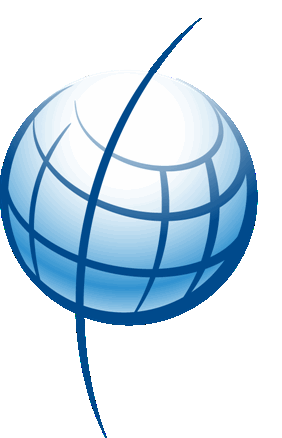 Our mission is to lead and empower the education community to ensure that all learners realize their maximum potential.
[Speaker Notes: Close with the following or similar language:

“And on behalf of AdvancED, thank you for committing to quality education for all learners through your commitment to continuous improvement and the accreditation process. Thank you.”]